Who is in Charge?
When the visions of man go against the plan of God
John 18:1-12
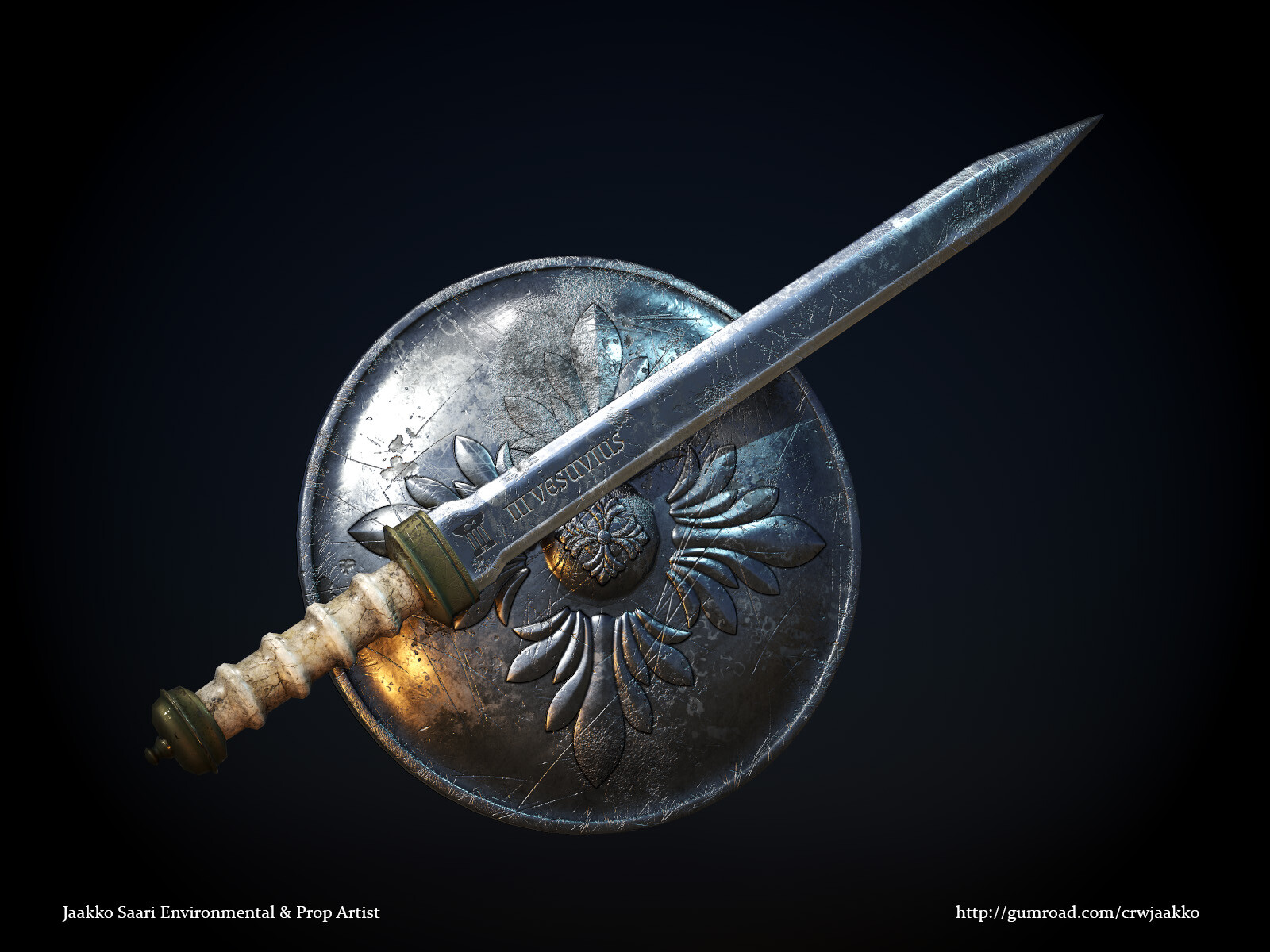 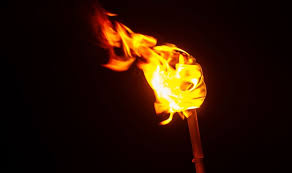 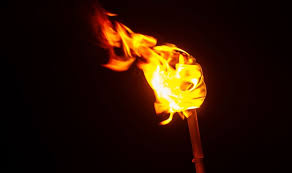 Preached by Dr. Jim Harmelingat Crossroads International Church Singapore • CICFamily.comUploaded by Dr. Rick Griffith • Jordan Evangelical Theological SeminaryFiles in many languages for free download at BibleStudyDownloads.org
Do you fight against the discomfort and changes involved with God’s rule? (vs. 1-3)
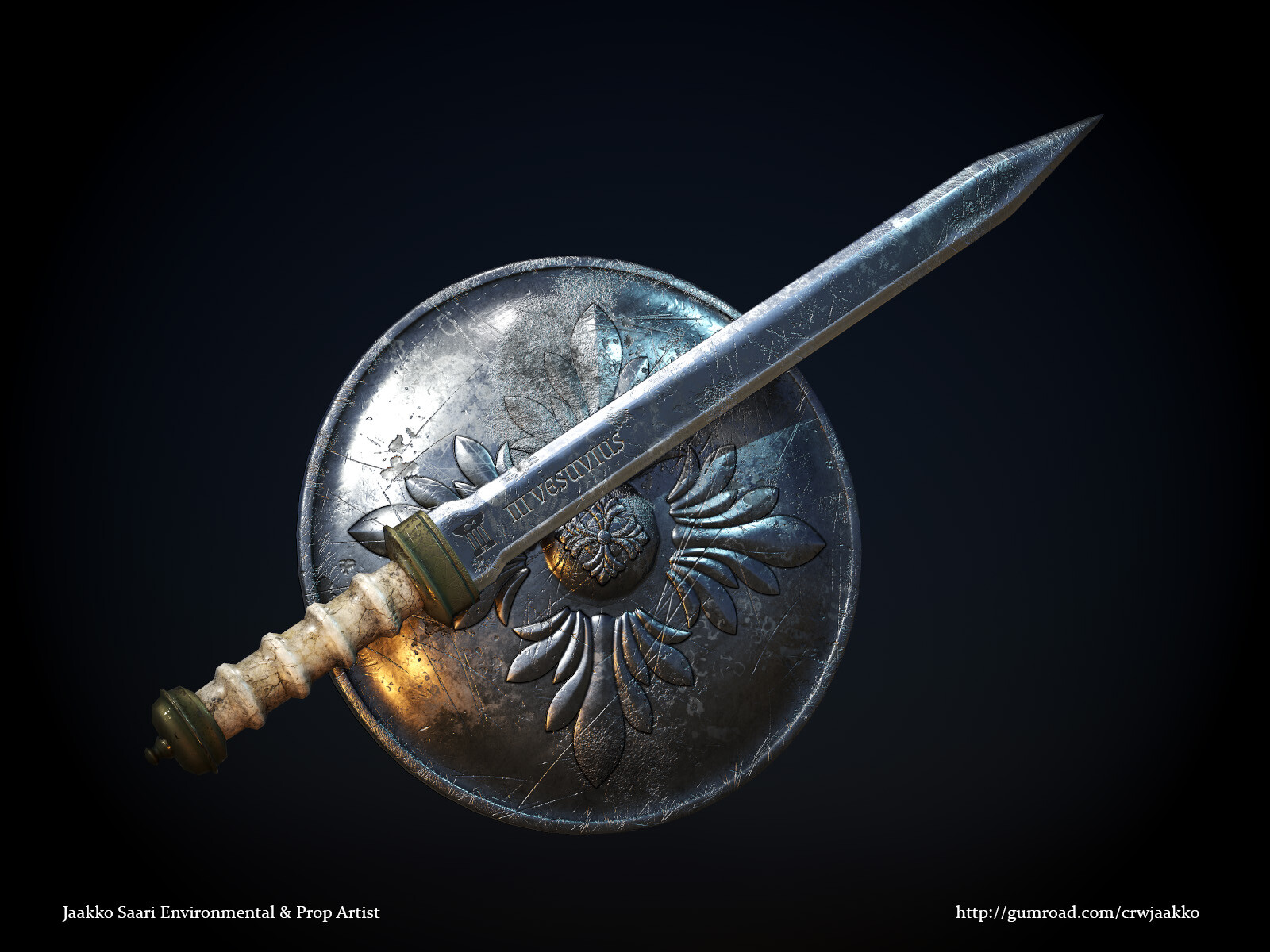 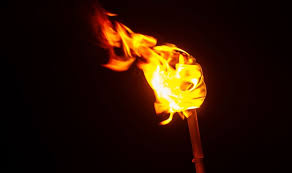 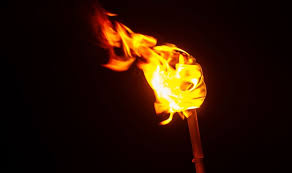 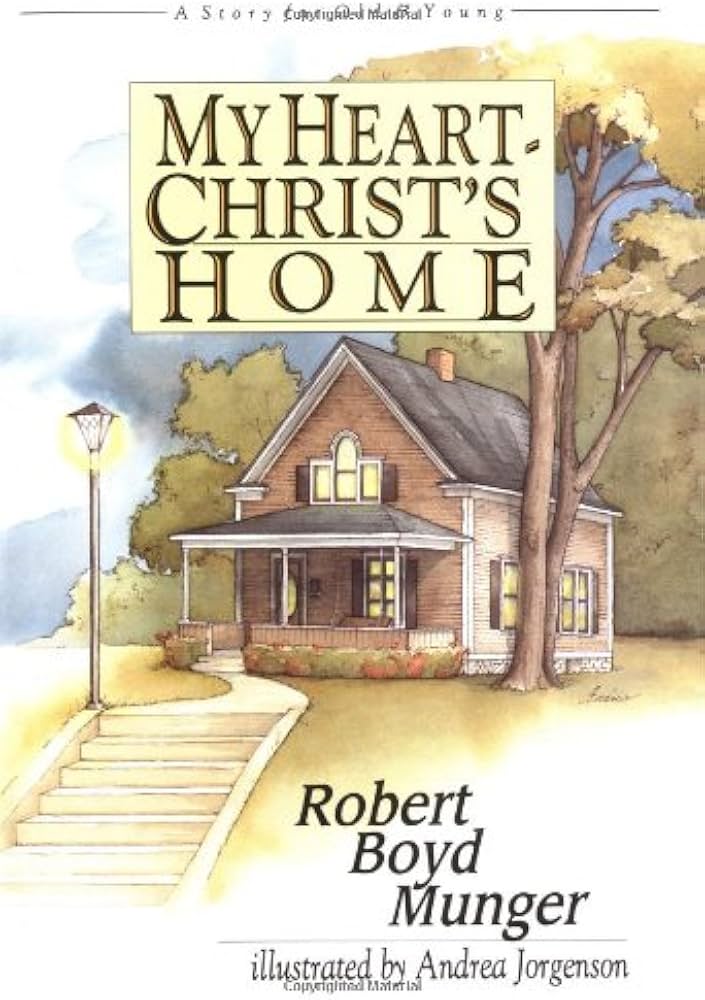 Do you fight against the discomfort and changes involved with God’s rule? (vs. 1-3)
Do you recognize God’s power to eliminate human protest against His rule? (vs. 4-9)
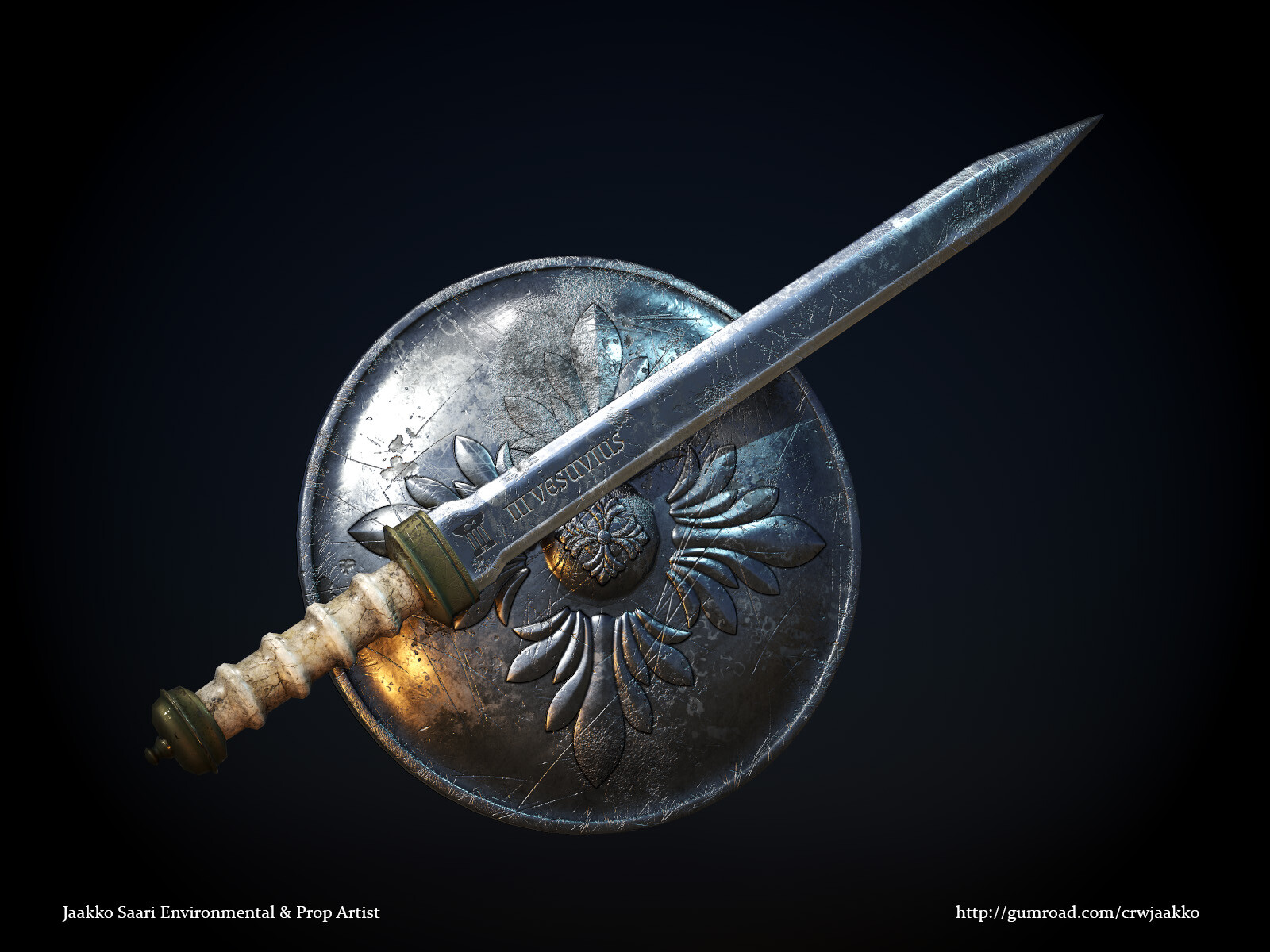 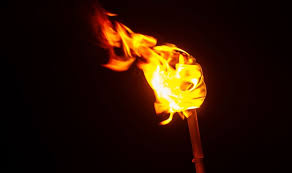 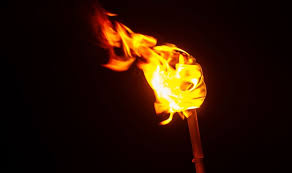 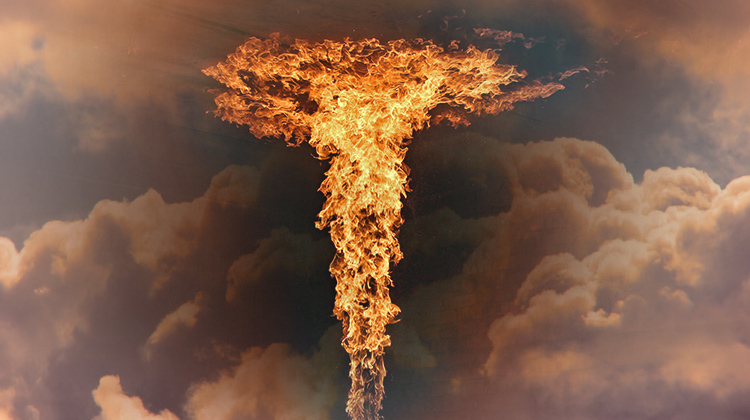 2 Kings 1
1st 50
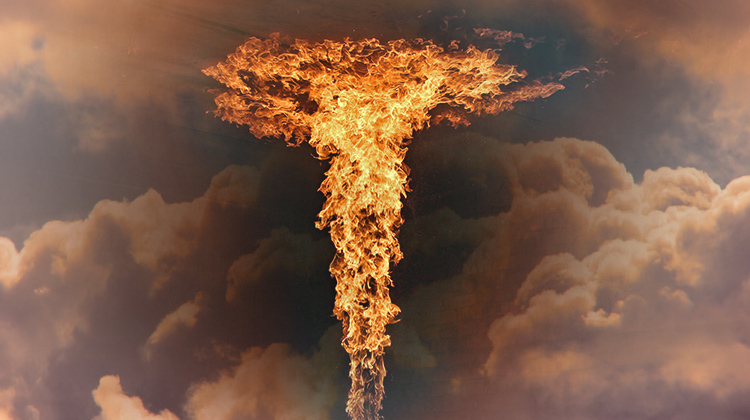 2 Kings 1
1st 50
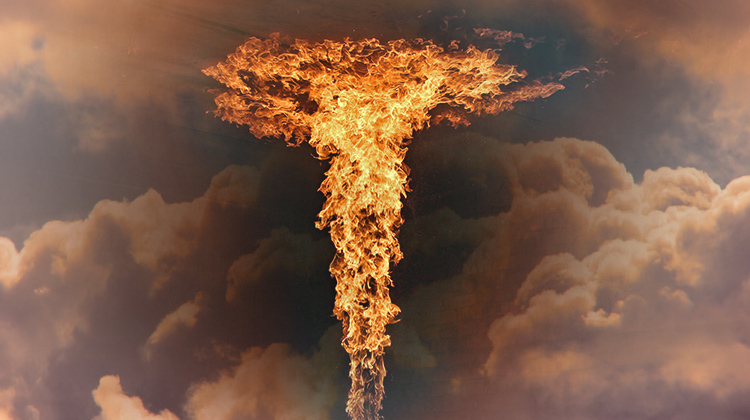 2 Kings 1
2nd  50
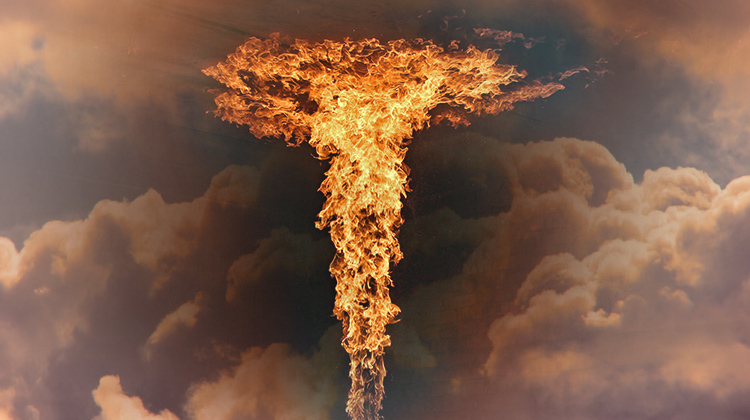 2 Kings 1
2nd  50
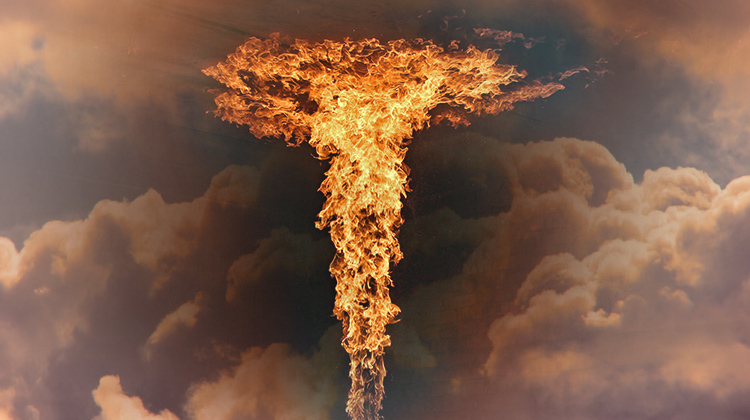 2 Kings 1
3rd  50
Do you fight against the discomfort and changes involved with God’s rule? (vs. 1-3)
Do you recognize God’s power to eliminate human protest against His rule? (vs. 4-9)
Do you impulsively promote your small, self-centered kingdom? (vs. 10-12)
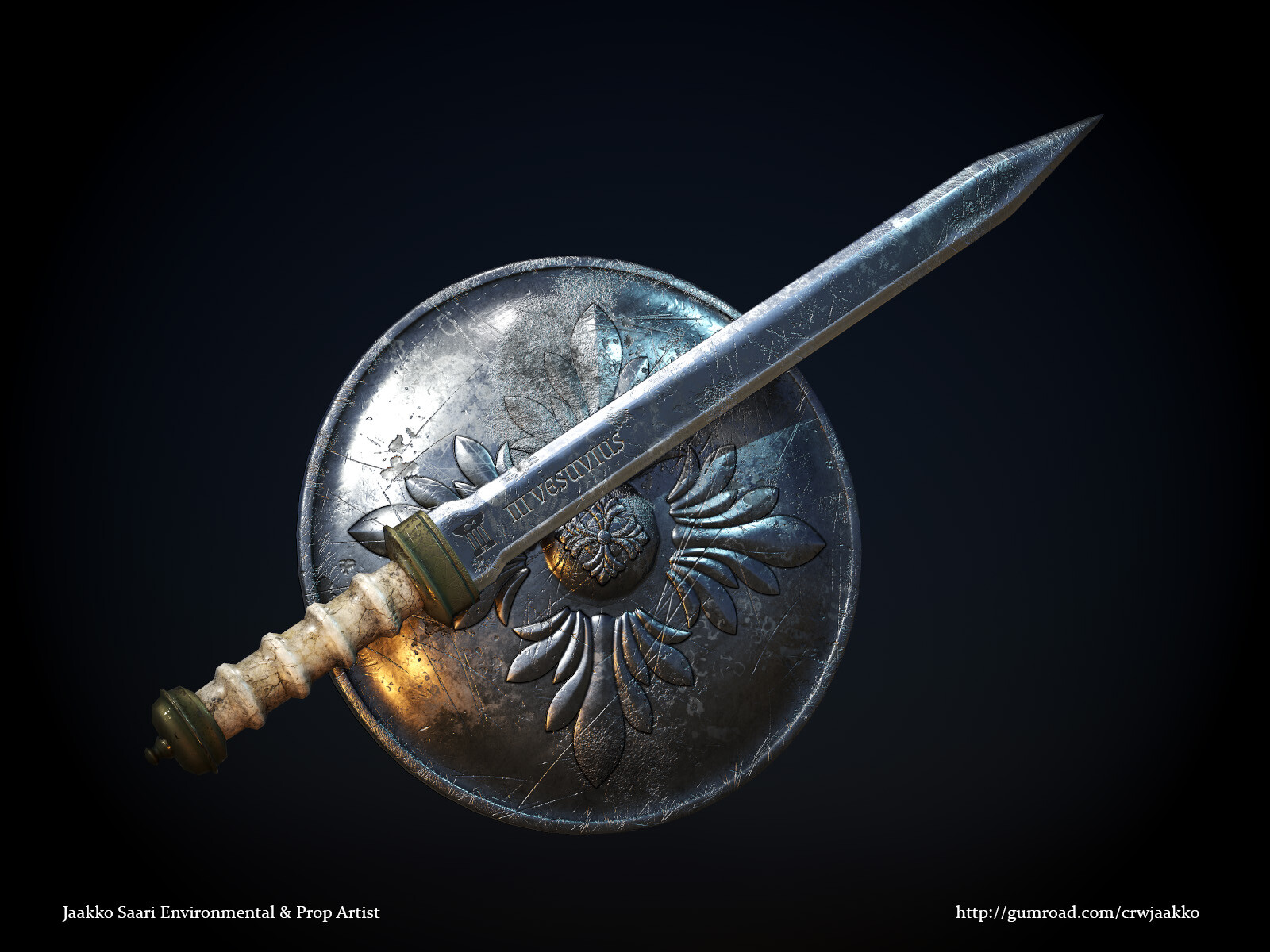 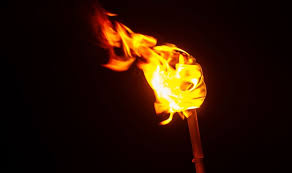 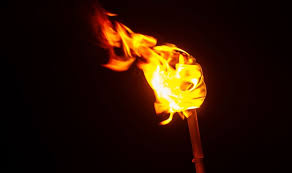 Serious Questions to Ask
Are you attempting something to fulfill your vision for your future apart from God’s will or glory?

Are you forcing something that God deliberately blocks?

Are you missing the bigger picture of what God accomplishes through His Son?

Are you impulsively moving forward in some direction of life because God does not appear powerful to you?

Are you willing to accept God’s will for life even if it requires pain and delay in success?
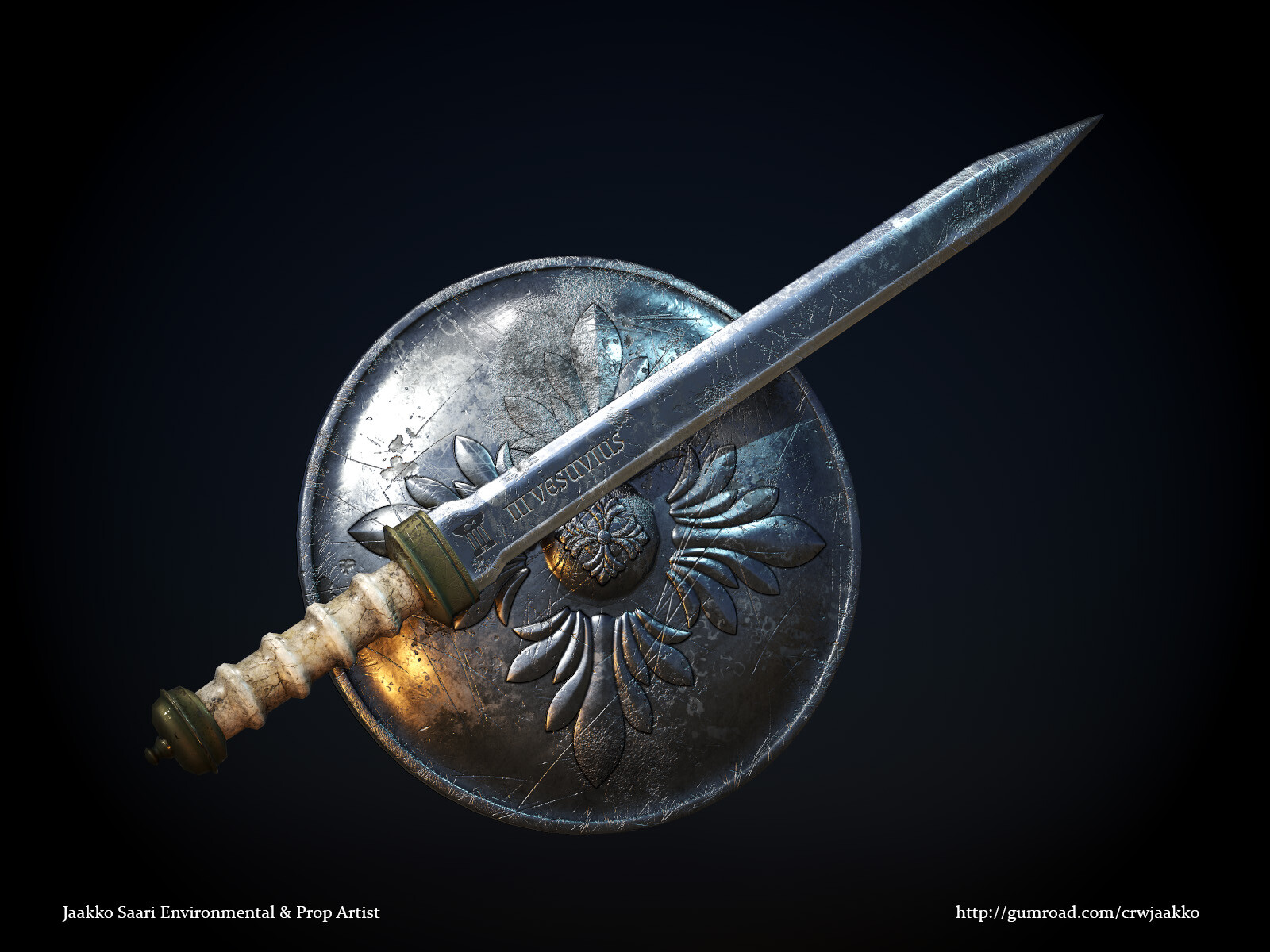 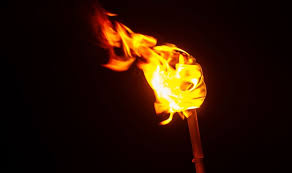 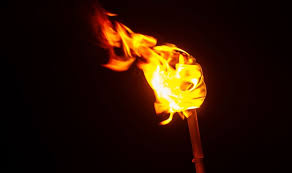 Black
Get this presentation and notes for free!
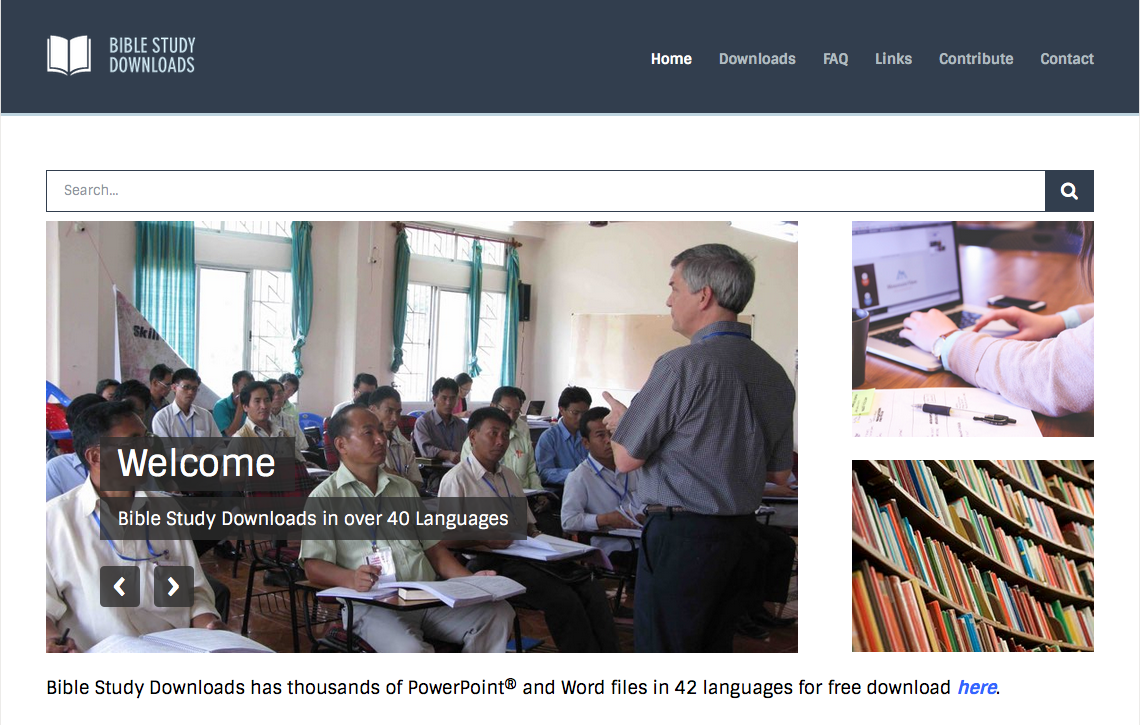 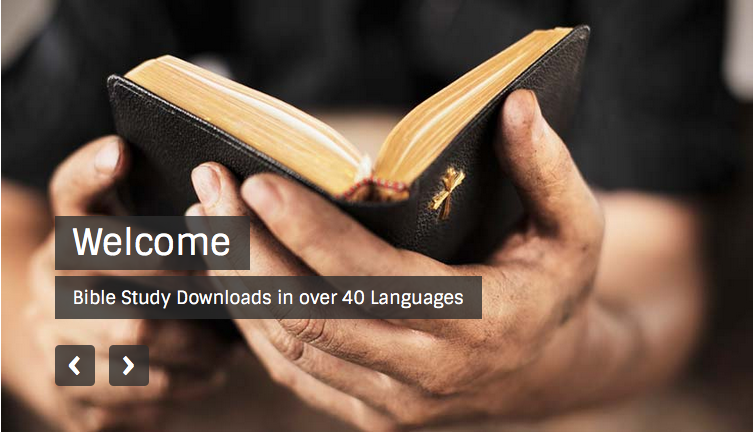 NT Preaching link at BibleStudyDownloads.org
[Speaker Notes: NT Preaching (np)]